“Sparks to Shovels”Southern Vermont Economy SummitMay 2022
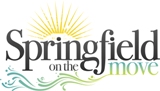 Jessica Martin, 
Executive Director
“Precision Valley”
Machine tool industry (Jones & Lamson (1888); Fellows Gear Shaper (1896); Bryant Chucking Grinder (1909); Lovejoy Tool Company (1916)
Created highly specialized parts for weapons, consumer products including tools, vehicle components (passenger vehicles, trains, airplanes)
#7 on Hitler’s US bombing list
“Cradle of Inventions”
Steam excavating machine (1848), splint basket (1858), jointed doll and doll carriages/accessories (1858) Joel Ellis
Spring loaded clothespin (1853, David Smith)
Sheep shearing machine (1864, AJ Fullam)
Woolen mills (Parks and Woolson, 1829; Slack Shoddy Mill, 1871
More recent claims to fame
Albert Gutterson (Summer 1912) Gold Medal Olympian, Long Jump
Stellafane Observatory (1920, Russell Porter)
Home of The Simpsons (yes, those Simpsons) 2007
A little bit of history
What happened?
Lost over 3,000 high-paying manufacturing jobs between 1980 and closure of main machine tool businesses in 2002
Demographics have flipped
Late 1960’s VT’s highest per-capita income  
Currently 27% households receive VT public assistance
Grand List stagnant, despite recent housing boom; 2021 average home $176K
Commercial growth challenging due to lingering brownfield issues
Over 500,000 sq ft (that we know of) of contamination still need to be addressed to get key commercial sites usable
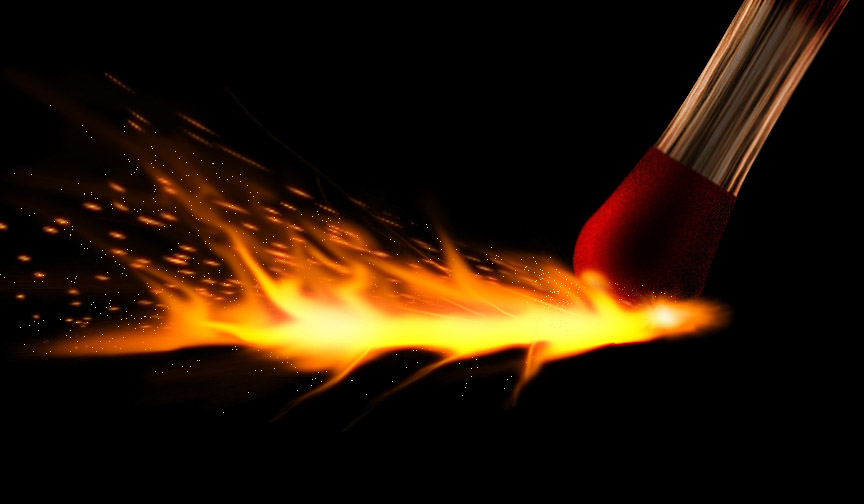 What was Springfield’s “spark”?
Vision of Town Manager to “reinvent” Springfield from machine tool industry
Asked for business and community input
Applied for Better Connections Grant to create Springfield’s Main Street Master Plan
This Photo by Unknown Author is licensed under CC BY-NC-ND
Main Street Master Plan Focus Points
What have we accomplished so far?
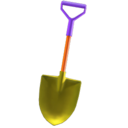 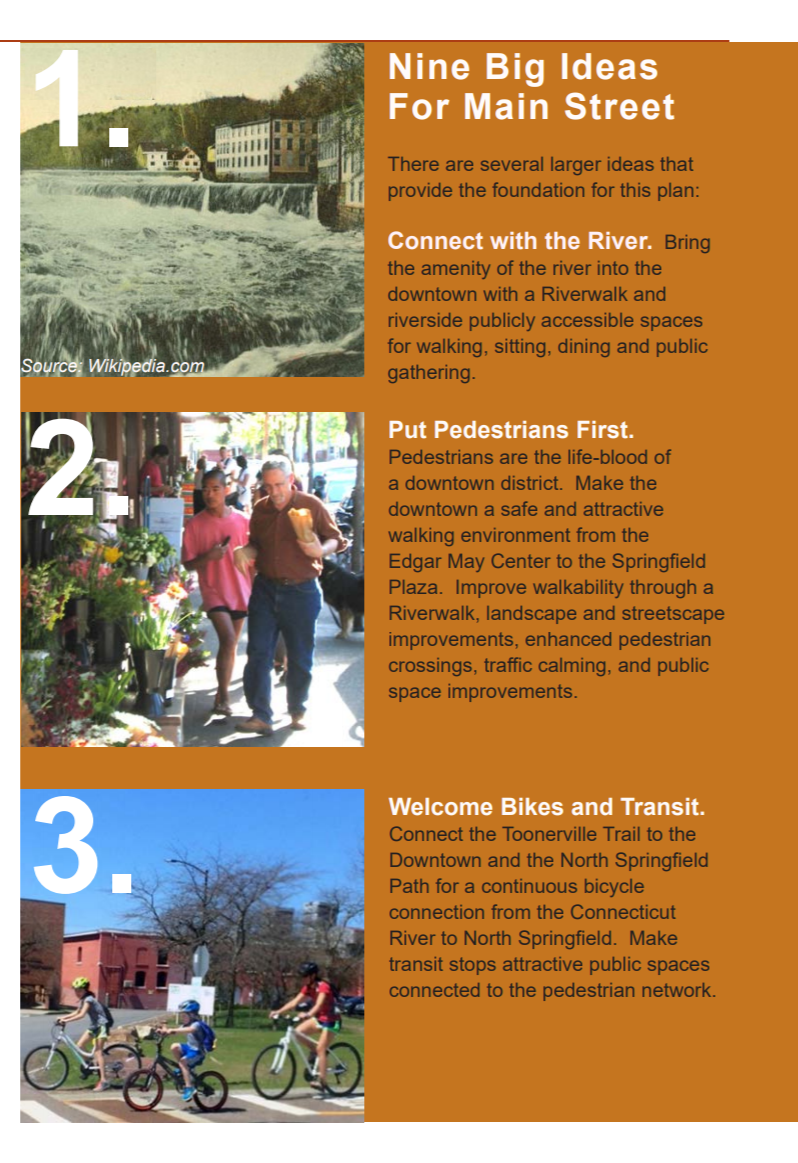 Light the falls
Connect with the river
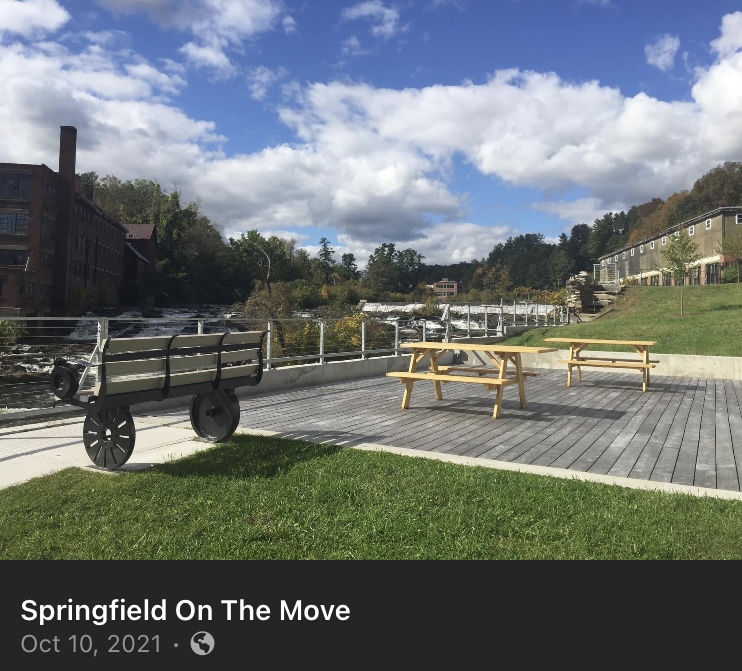 What have we accomplished so far?
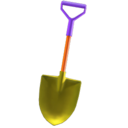 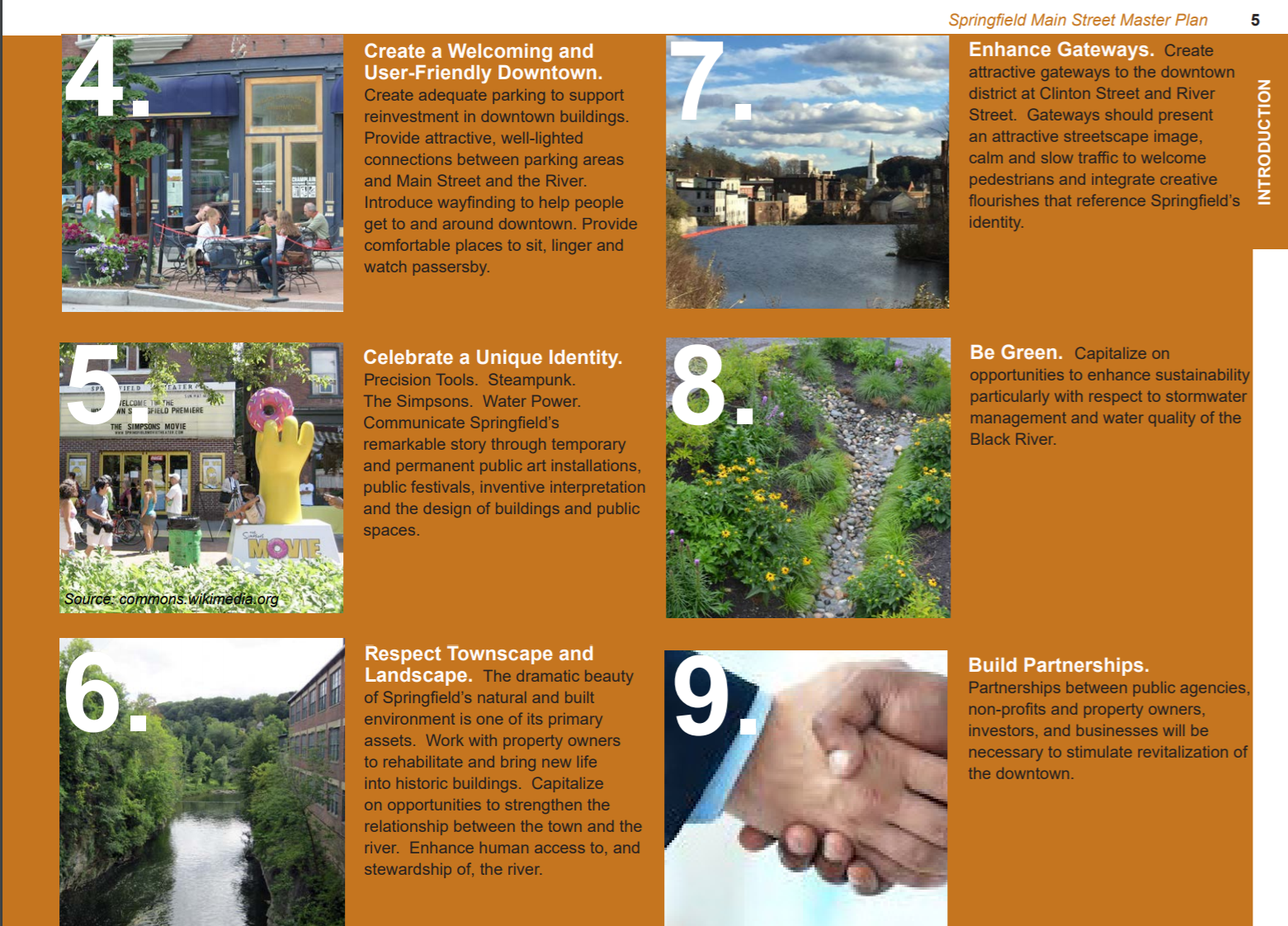 Pedestrian/bicycle safety and walkable/bikeable downtown
Wider sidewalks
Bike Racks and 
Bike Lane Signage
Safer Crosswalks
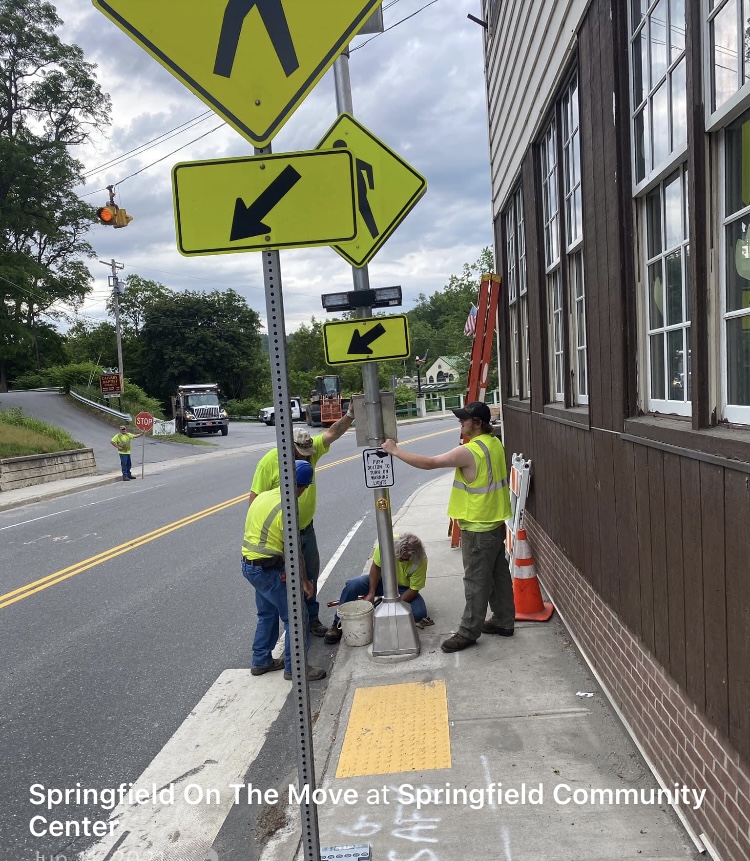 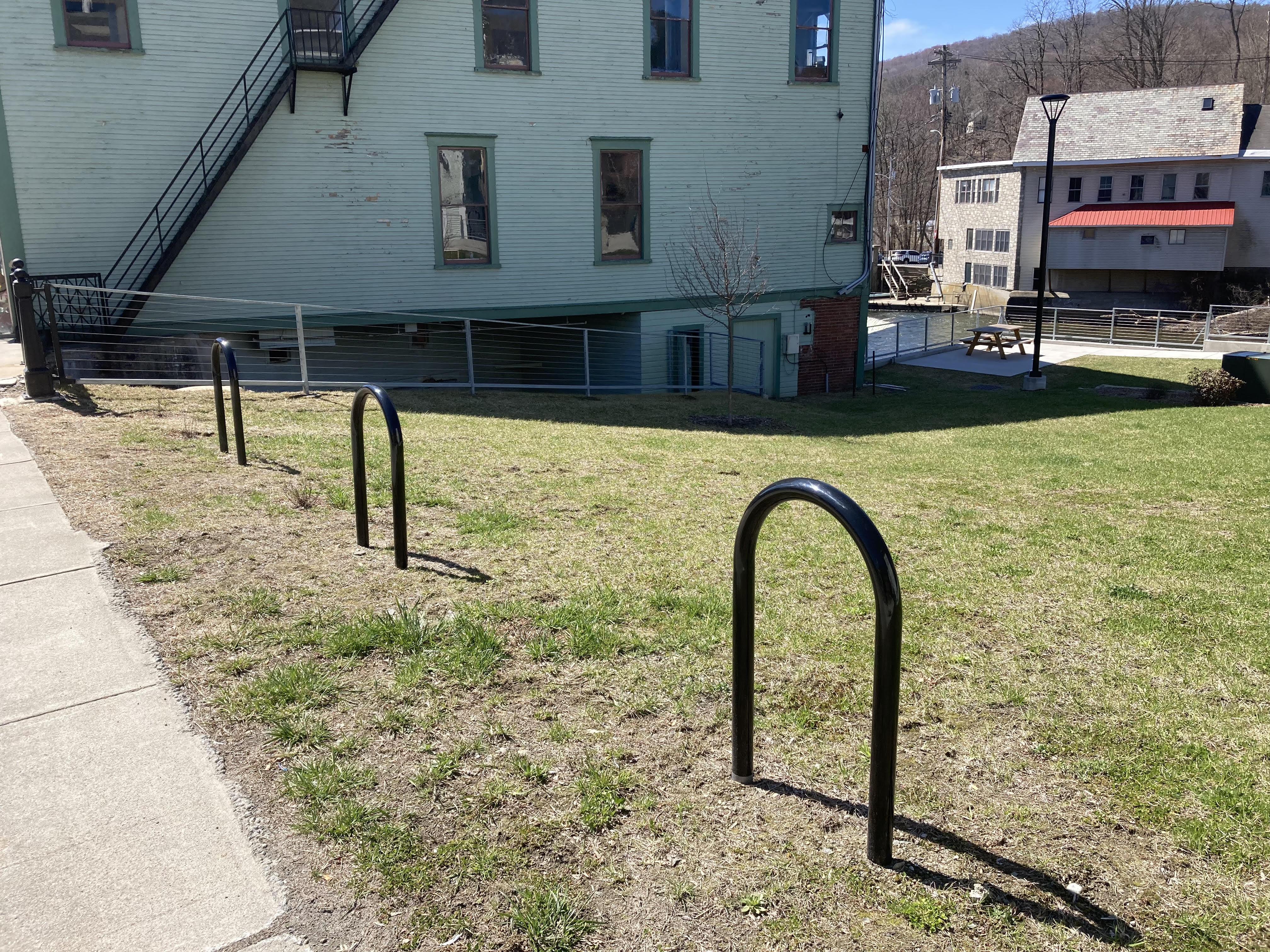 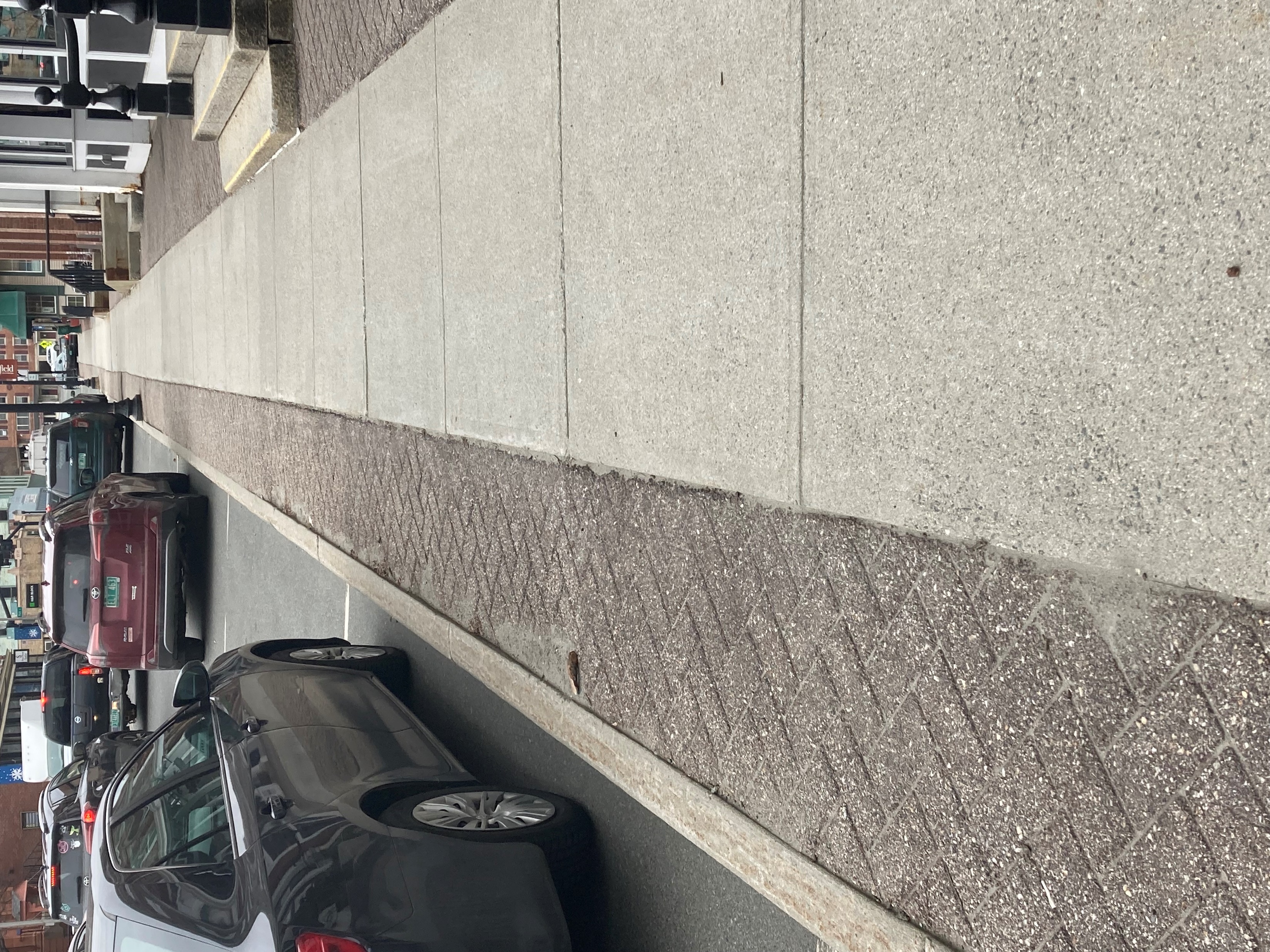 Traffic calming
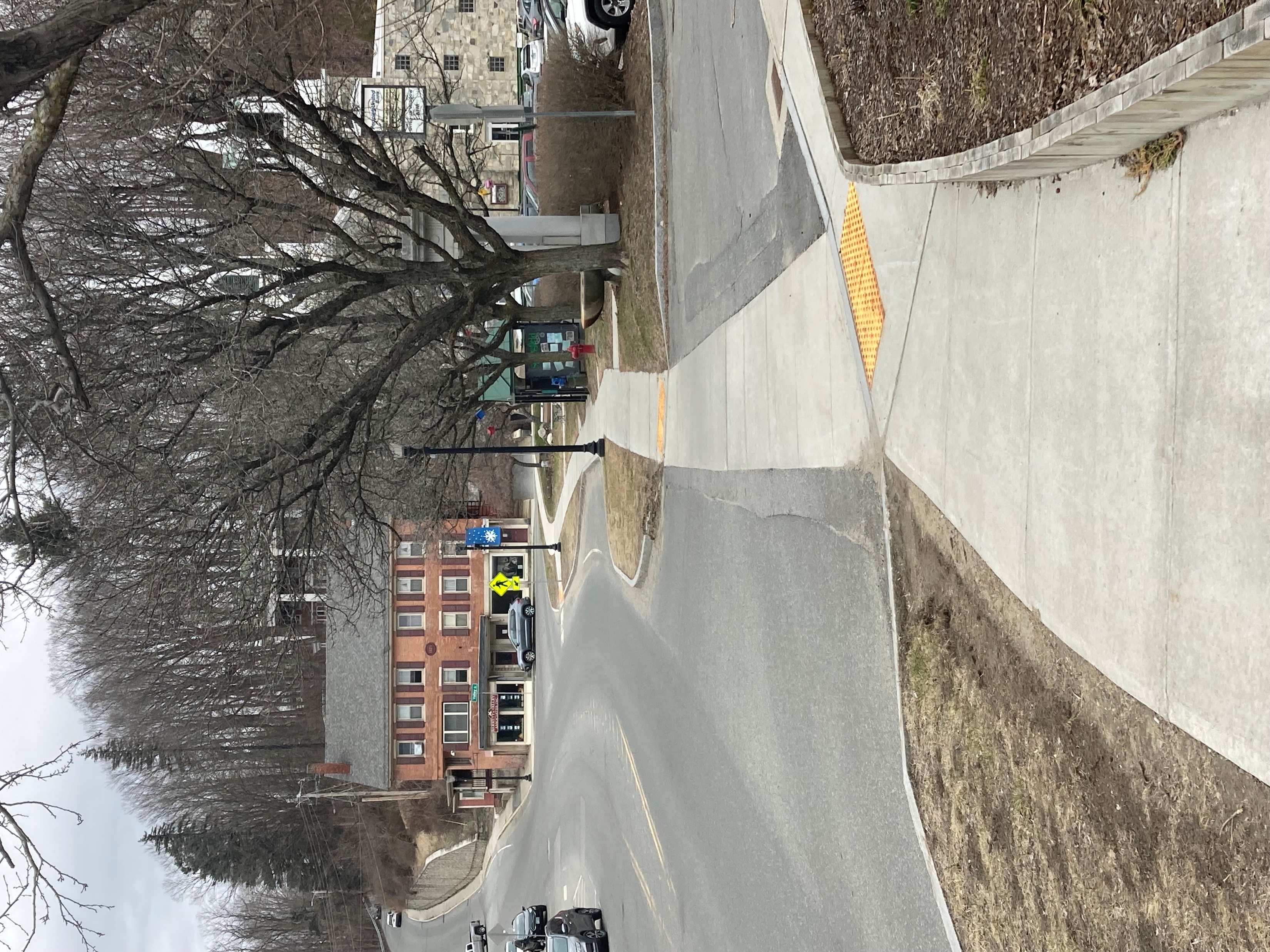 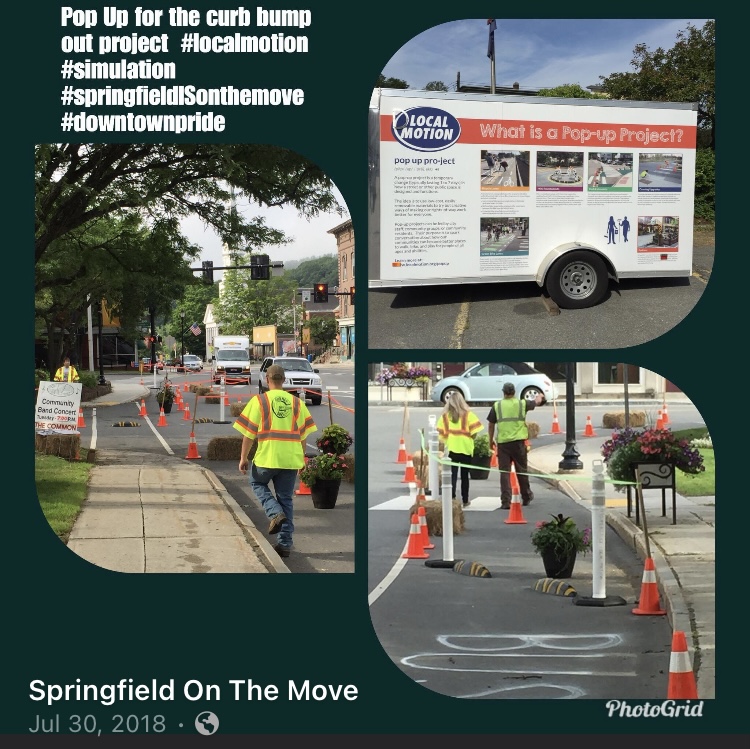 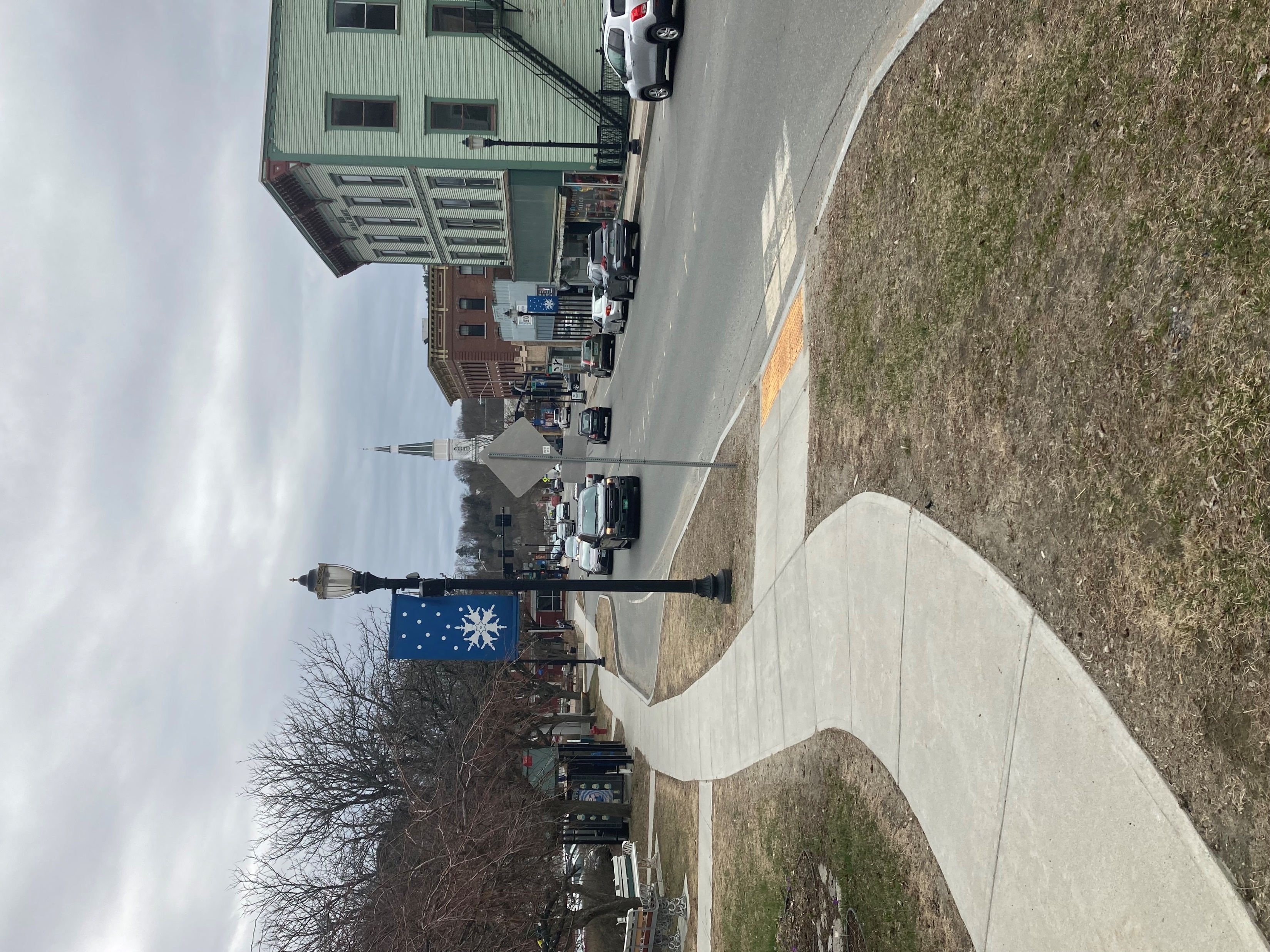 What have we accomplished so far?
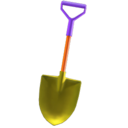 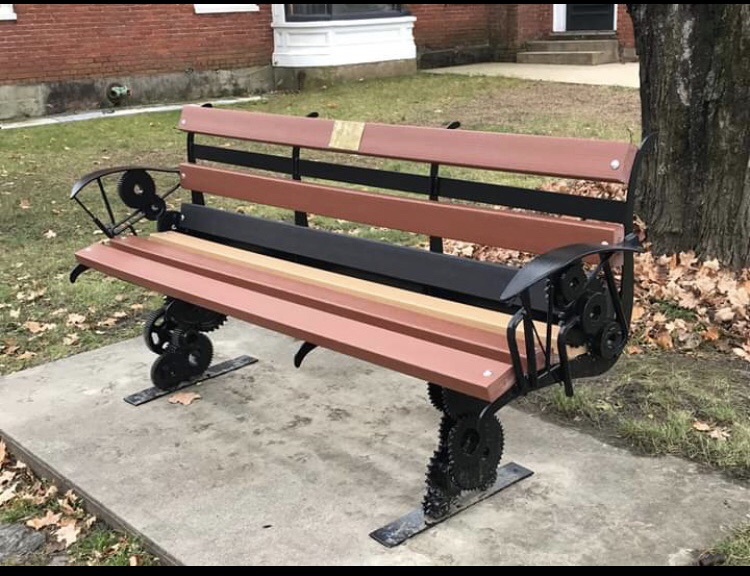 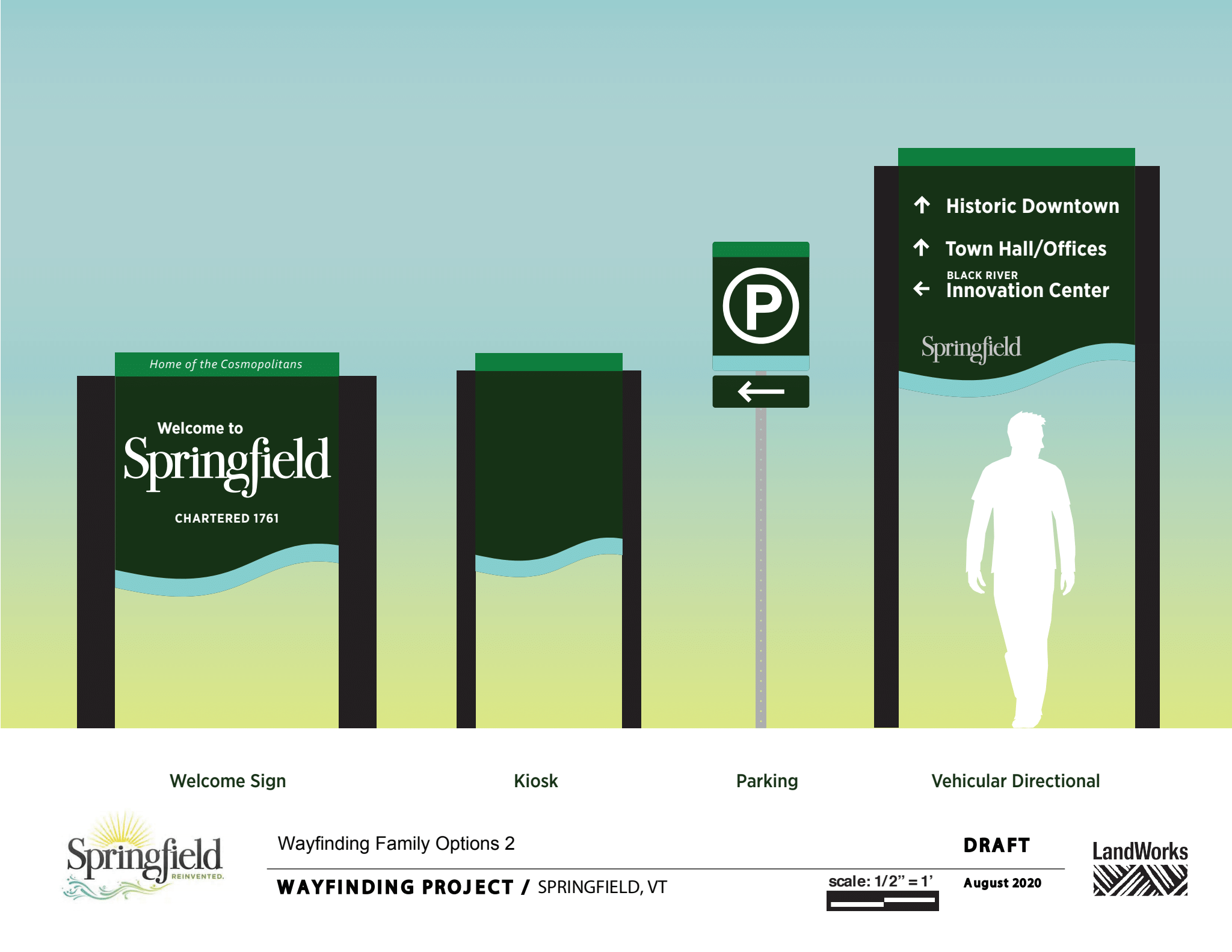 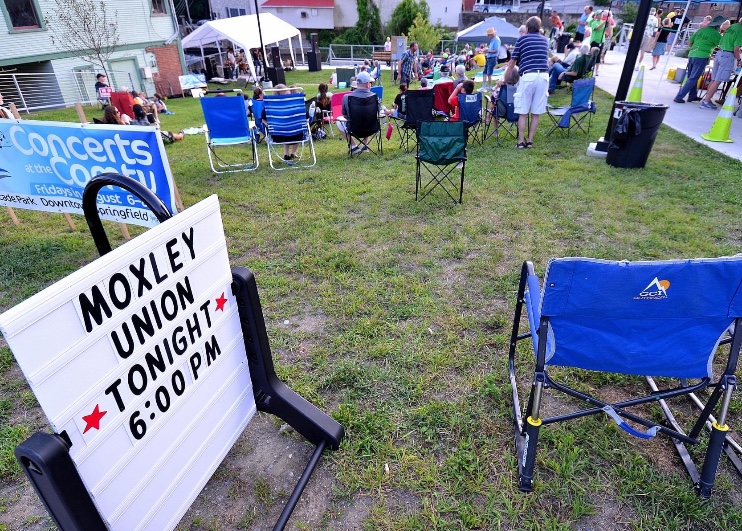 Light the alleyways
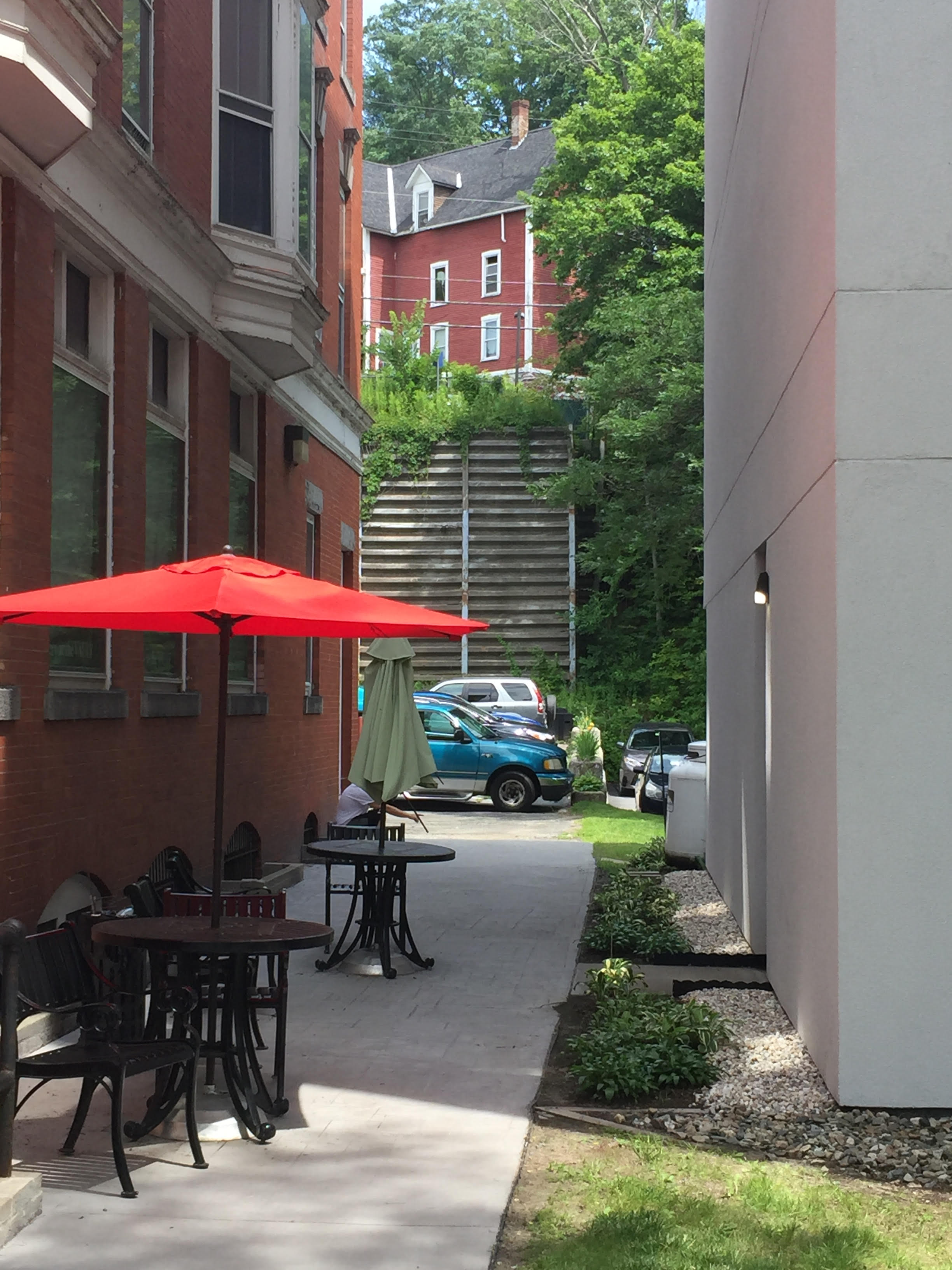 What have we accomplished so far?
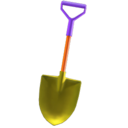 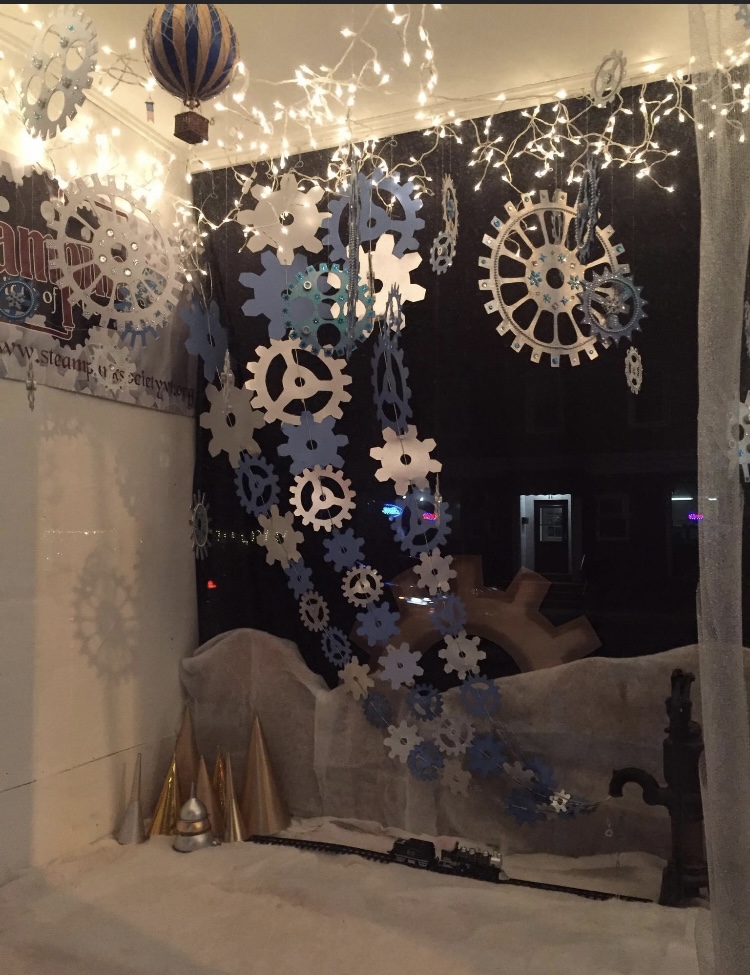 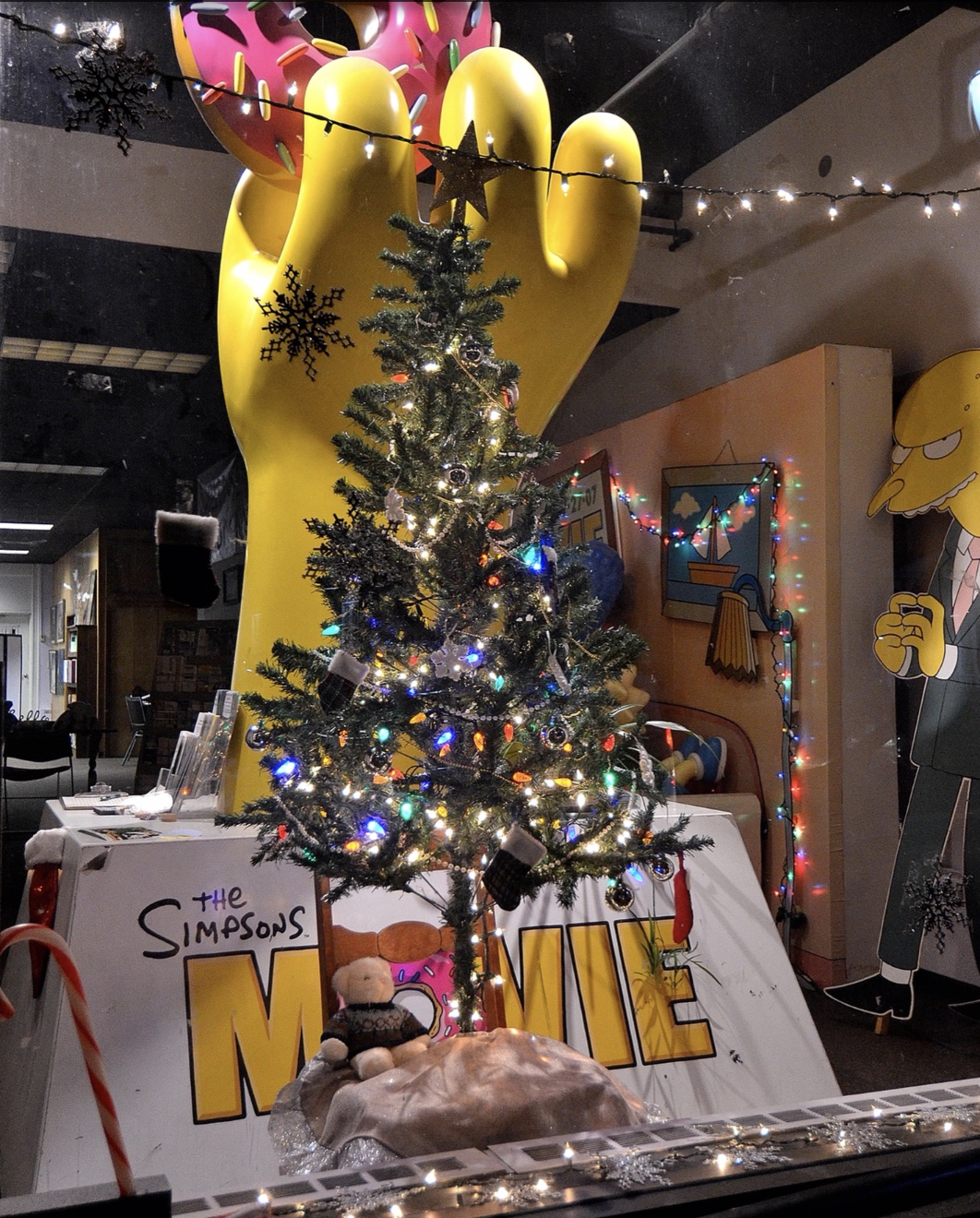 What have we accomplished so far?
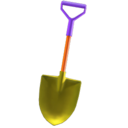 What have we accomplished so far?
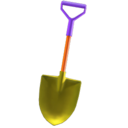 Becoming green
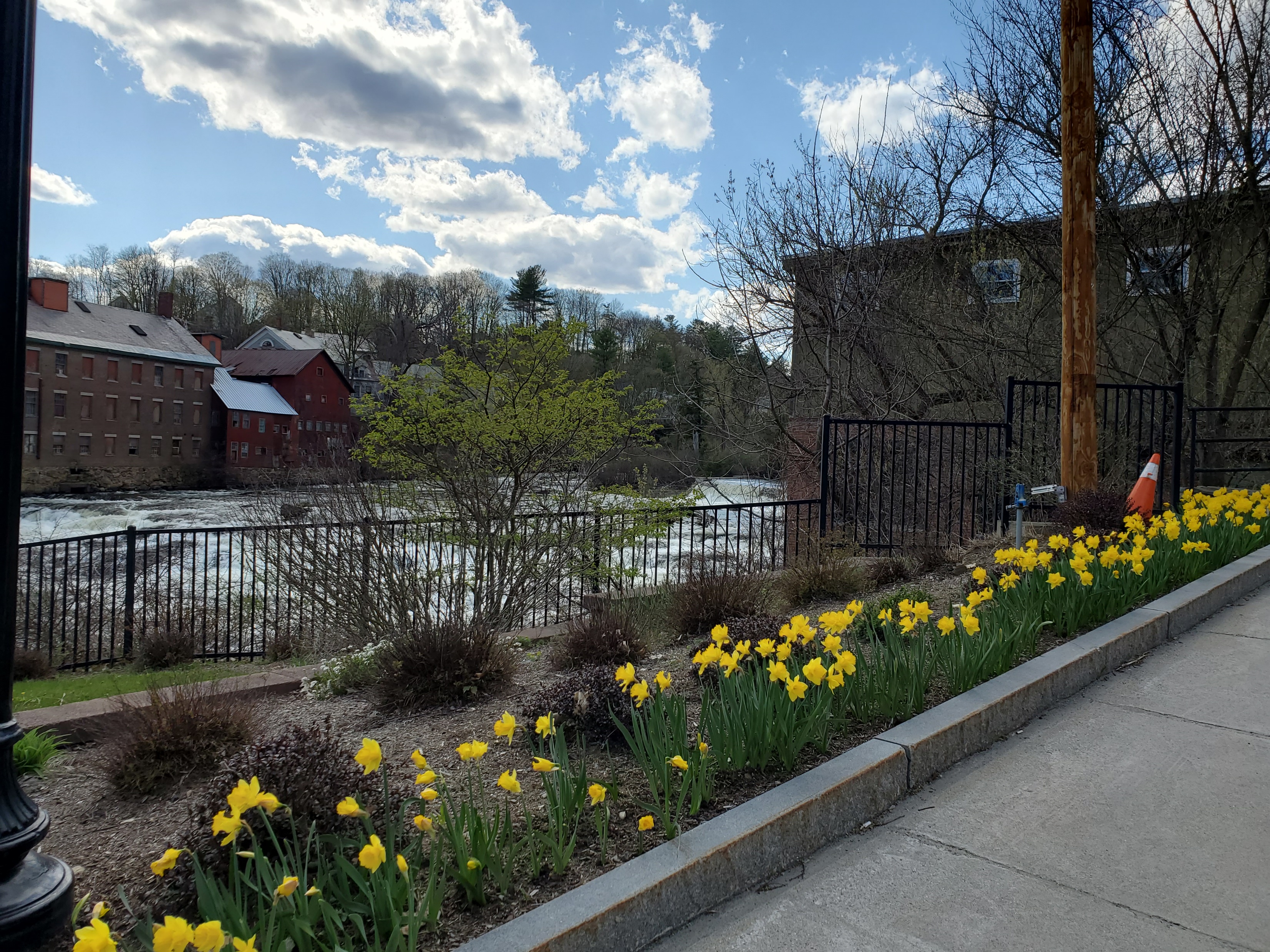 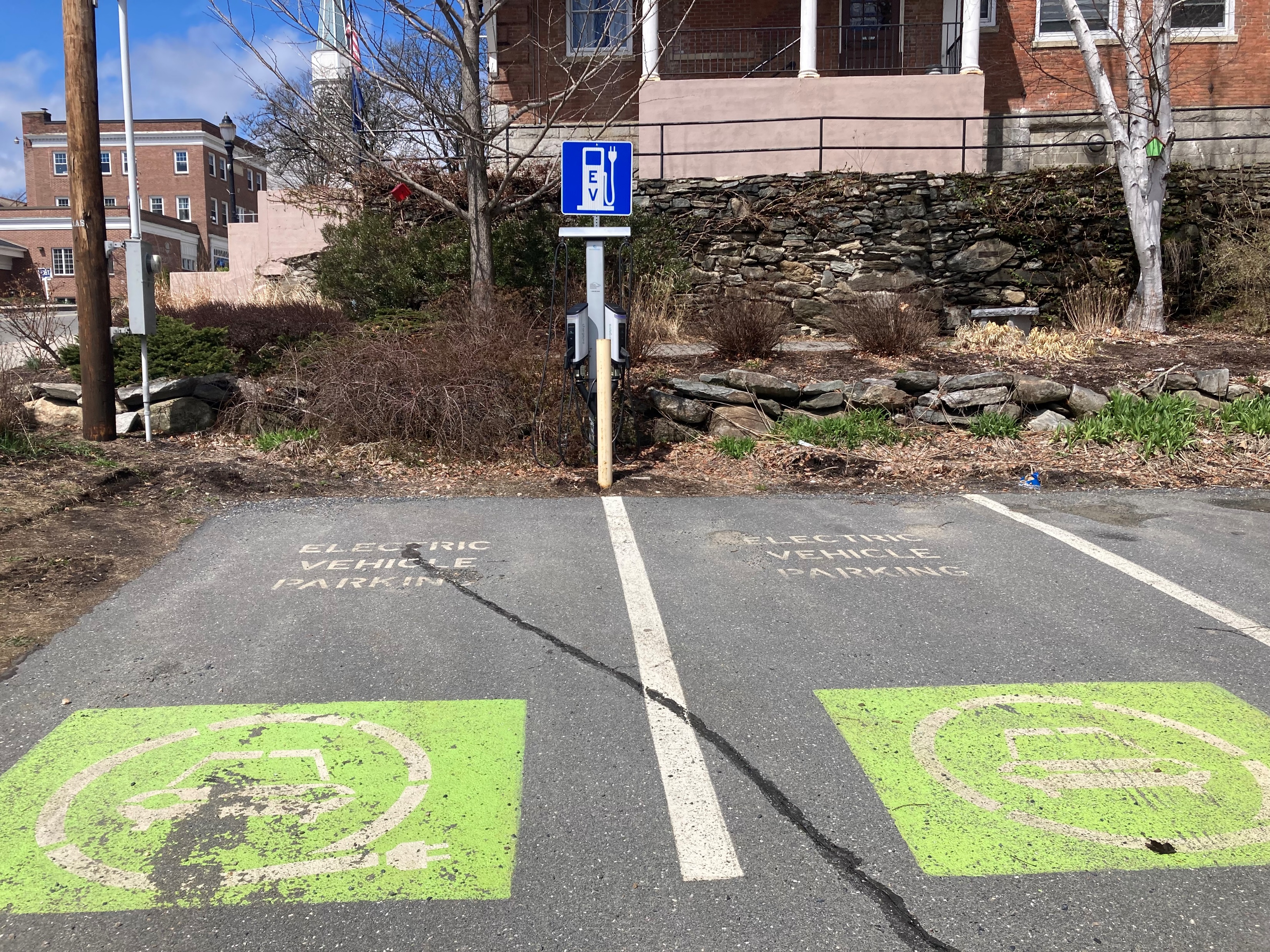 What have we accomplished so far?
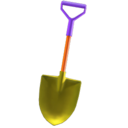 Who are our key partners?
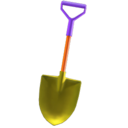 What are our challenges?
Property owner or manager
Brownfield/hazardous materials and clean up
Resistant to change
Funding
Property owner/manager
Possible solutions for property owners and managers
Find out WHY the property owner isn’t able to maintain the property
Ask to help keep windows clean, decorated, pertinent leasing info displayed
Refer potential tenants
Refer potential purchaser (include Town and RDC)
Multiple investors ?
Opportunity Zone ?
Strengthen/help enact helpful ordinances
Code enforcement (Town)
Additional legal action (Town)
Work together
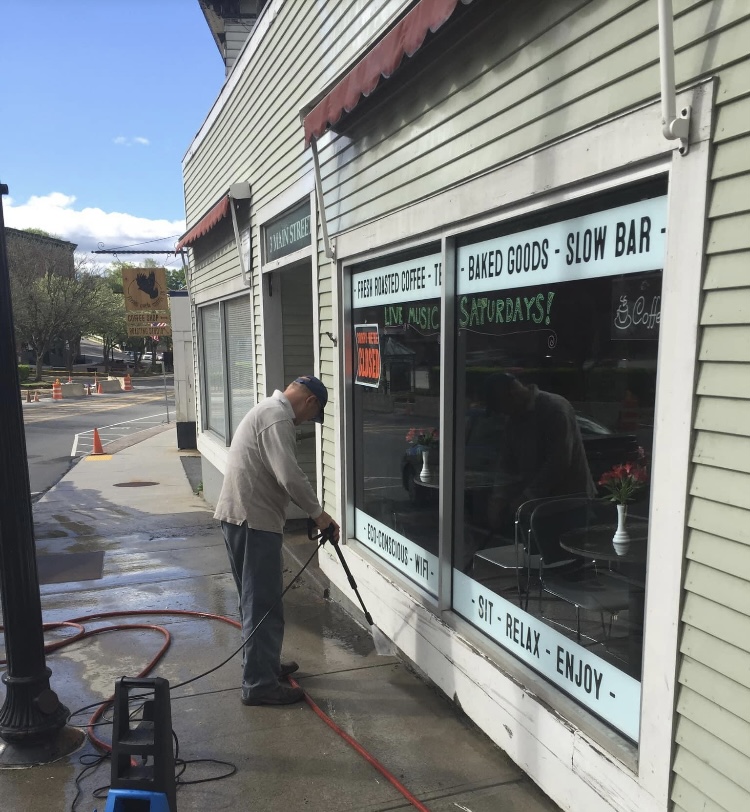 and KEEP working together to get the project finished.
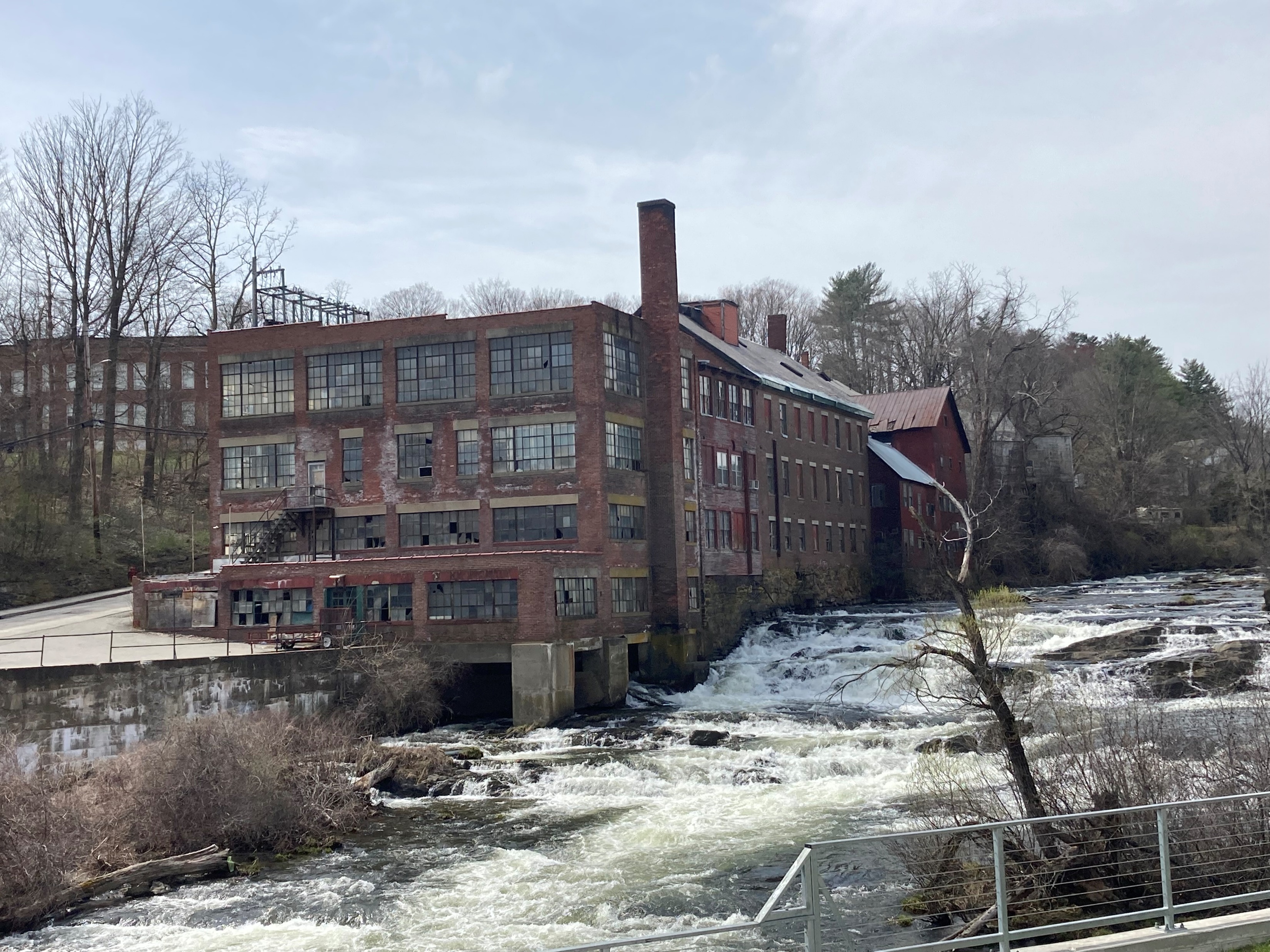 Brownfield and hazardous materials and clean up
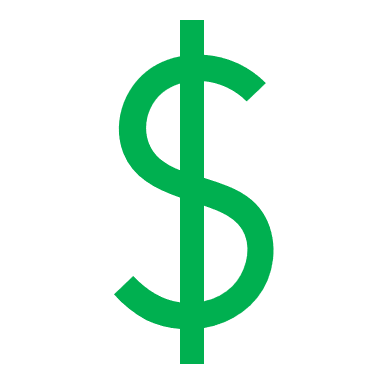 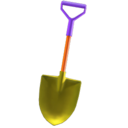 What are other tools in our toolbox?
Think outside the box for funding opportunities or creative funding ideas
Woolson Block commercial spaces
“Pop Up” businesses and/or fundraisers
Work with property owners/businesses on projects they like that would benefit the community
Help with permit process
Involve student organizations or non-profits to decorate empty store fronts and property owner pays electricity 
 Be diligent about including key partners
Be sure to give recognition and appreciation
Potential fiscal agent for projects
Springfield Food CoOp Relocation Project
Commercial grade espresso machine
Beautification
Reasonable expectations for volunteers
Attend meetings (selectboard, planning/zoning, committee, etc) to know what else is going on
Know your community
THANK YOU!
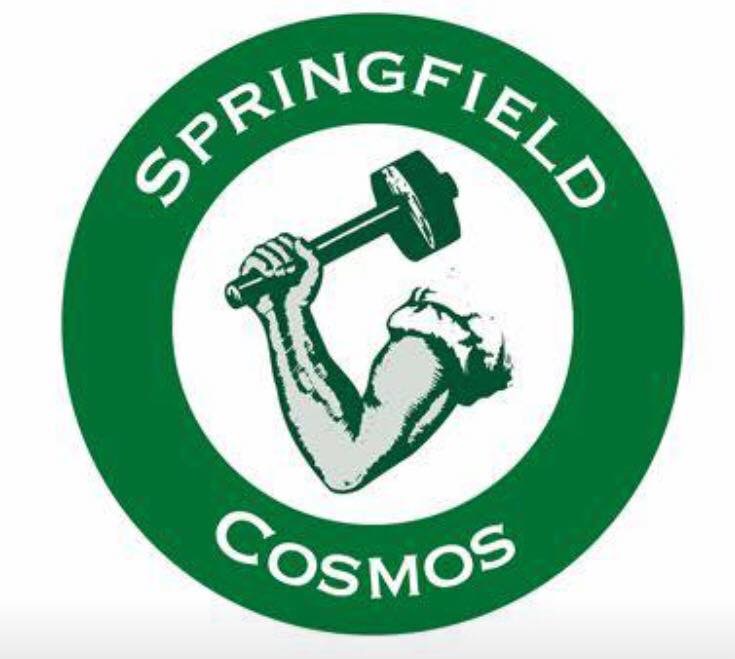